Le Chili
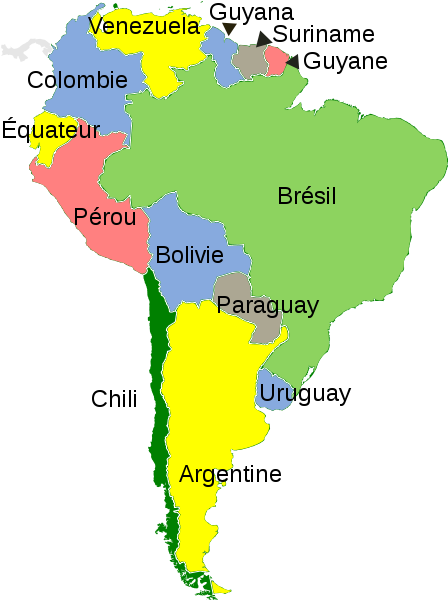 Son drapeau
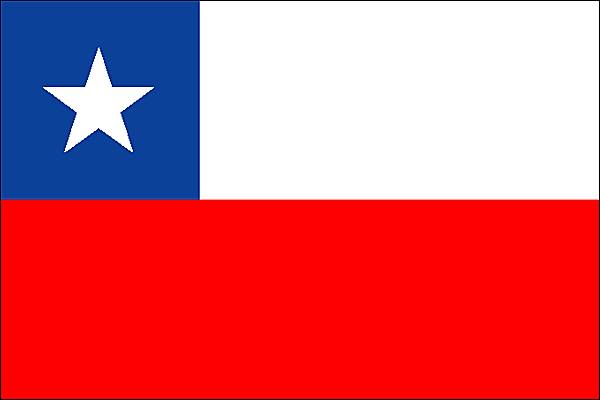 Son hymne
Sa capitale Santiago
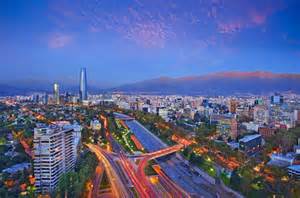 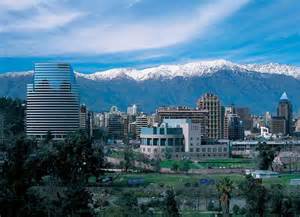 Sa monnaie
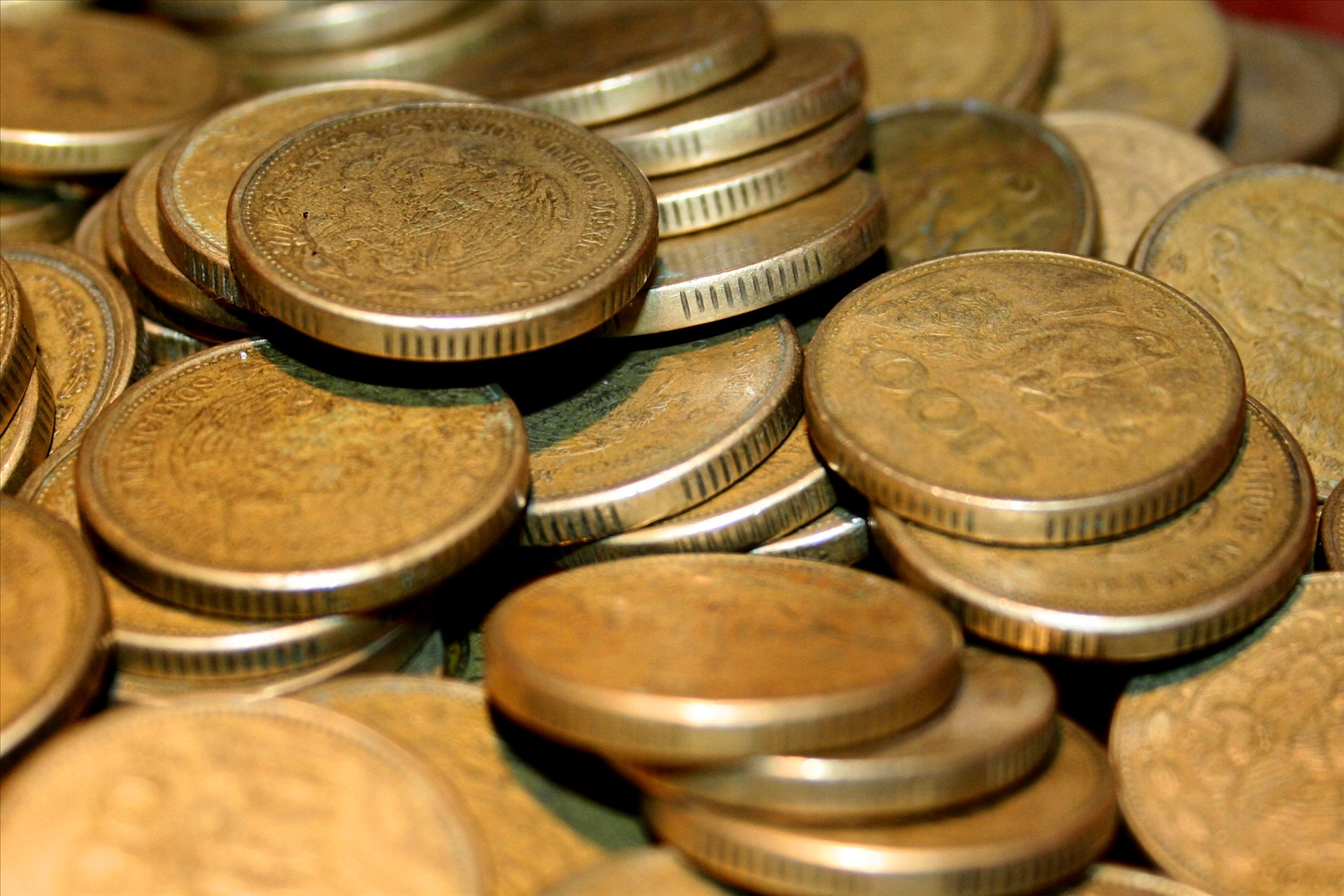 Leur nourriture
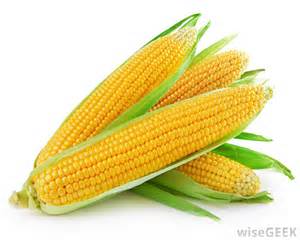 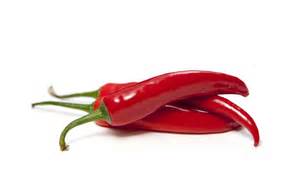 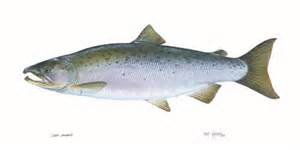 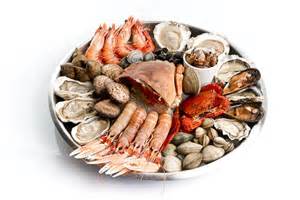 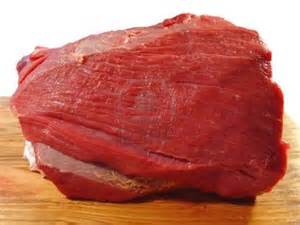 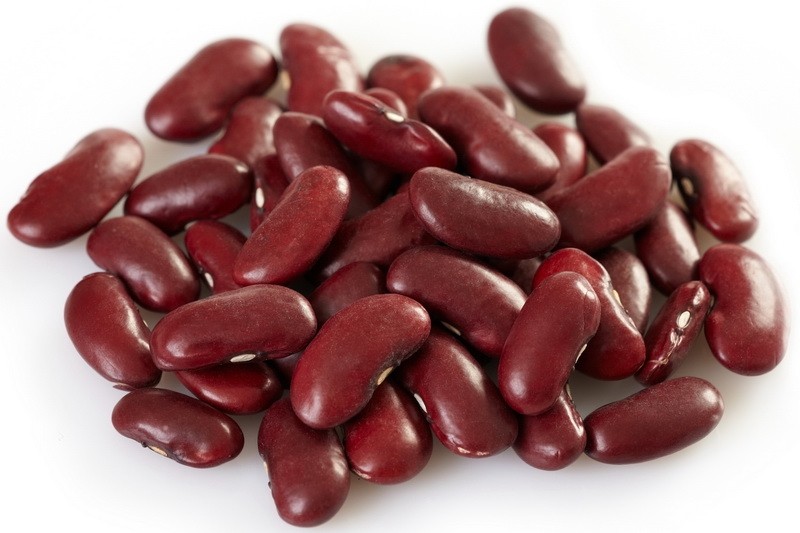 Leur présidente
Michelle Bachelet
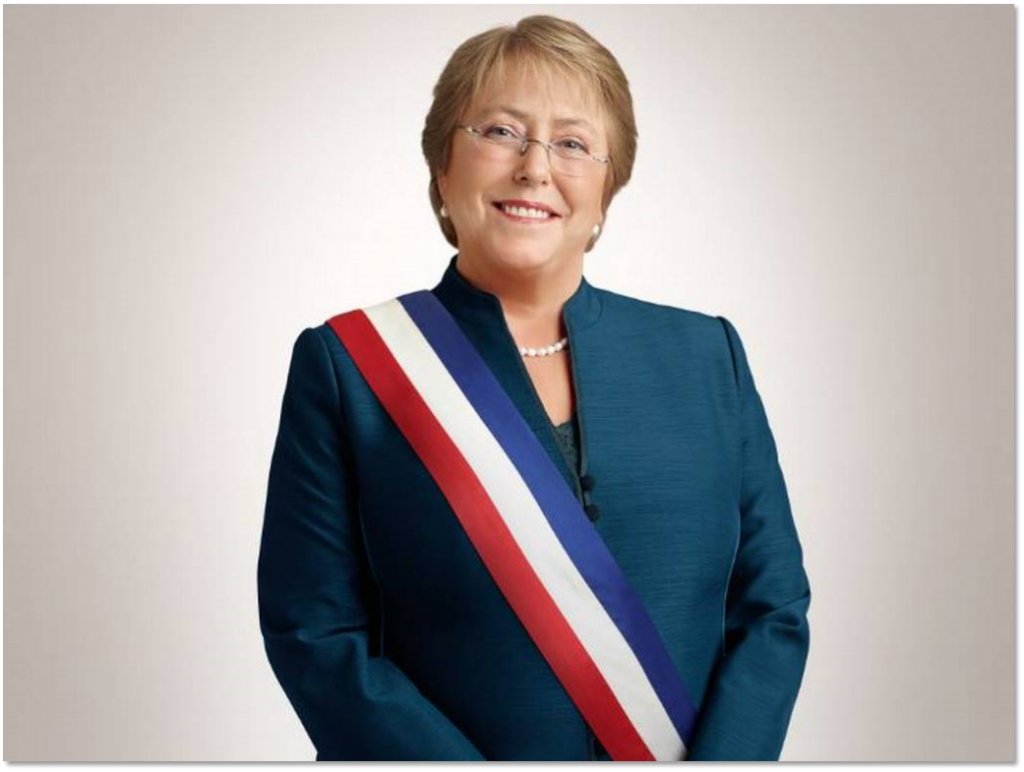 L’enseignement
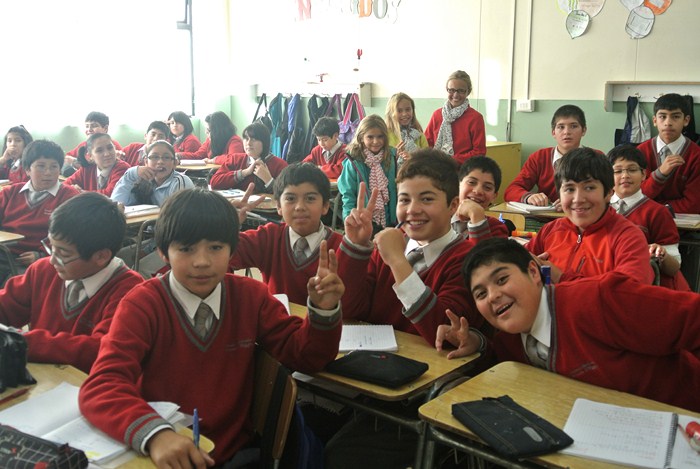 Le sport
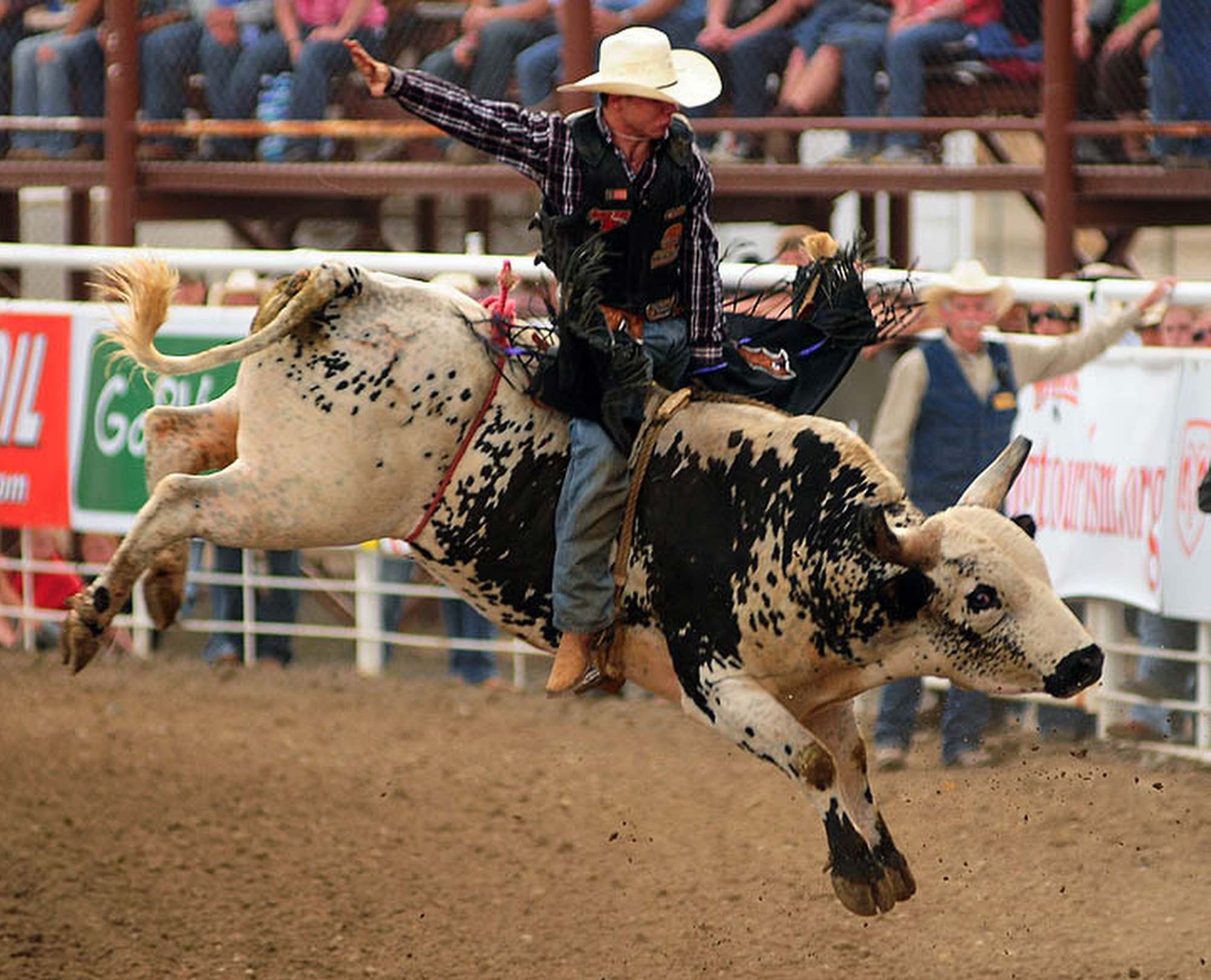 Football et Rodéo
Désert D’Atacama
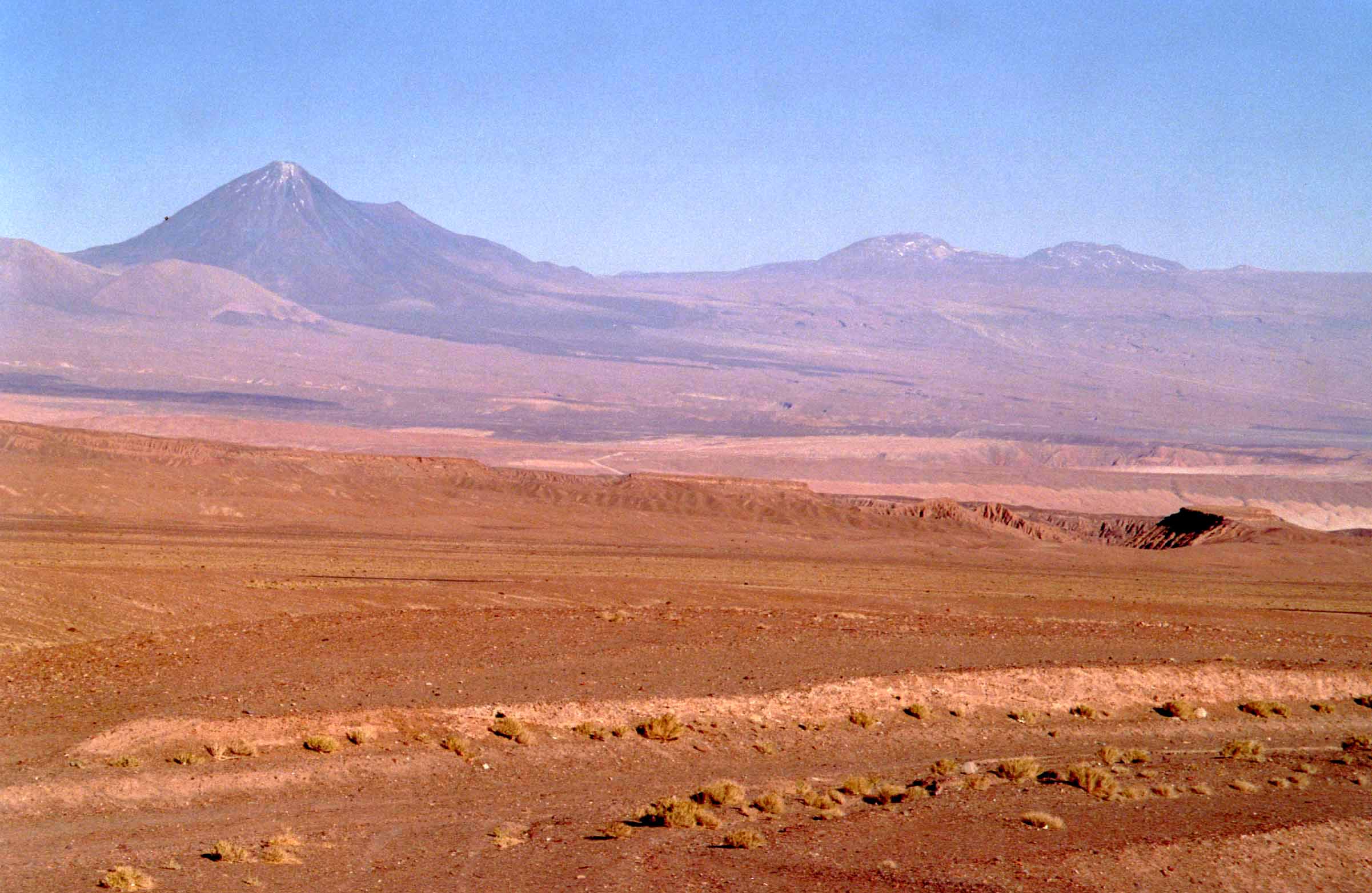